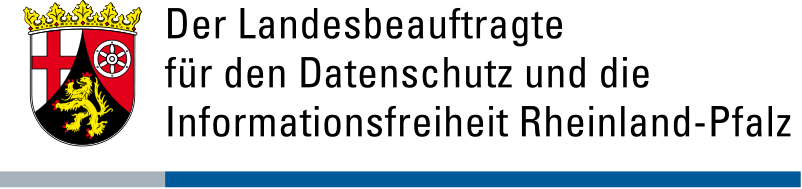 www.datenschutz.rlp.de | poststelle@datenschutz.rlp.de
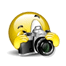 Veröffentlichung von Fotos/Videos §§ 22, 23 Kunsturhebergesetz
Eingriff in das allgemeine Persönlichkeitsrecht (Recht am eigenen Bild)
Ist grundsätzlich nur mit Einwilligung des Abgebildeten zulässig! Widerruf möglich 
Keine konkludente Einwilligung durch Posieren vor der Kamera
Veröffentlichung +, auch wenn der Abgebildete nur durch eingeschränkten Personenkreis identifiziert werden kann 
Ausnahme: 
(Schul-)Veranstaltungen 
Person ist nur „Beiwerk“ 
Personen der Zeitgeschichte („Prominente“)
Verstoß erfüllt Straftatbestand (Freiheitsstrafe bis zu einem Jahr oder Geldstrafe)
[Speaker Notes: Kunsturhebergesetz: § 22, 23, 33 KUG
Schriftliche Einwilligung erforderlich.; gilt auch für Klassenfotos, wenn die abgebildeten Personen den zentralen Bestandteil des Fotos darstellen. Widerruf der Einw. BAG, Urt. Vom 19.2.2015 (Az: 8 AZR 1011/13): Werbefilm einer Firma; früherer ArbN muss aber plausiblen Grund für Widerruf nennen
Eingeschränkter Personenkreis reicht aus: OLG Hamburg, Beschluss vom 5. April 2012 (Az: 2012 3-14/12)
Bei Minderjährigen: Einwilligung der Eltern; Mustertexte auf lehrer-online.de oder auf Folien
Einwilligung muss nicht jedes Jahr neu eingeholt werden; es ist ausreichend, wenn zu Beginn des Schuljahres auf die Praxis hingewiesen wird mit der Möglichkeit Widerspruch einzulegen
Keine Schulveranstaltung in diesem Sinne ist z.B. der Besuch eines Schwimmbades; für das Anfertigen der Bilder durch Fotograf gilt: Klassenfotos: ausreichend, wenn Eltern per Rundbrief vorher unterrichtet werden. Einzelaufnahmen: nur mit Einw. des Schülern/der Eltern
Bildnisse werden öffentlich zur Schau gestellt, wenn sie für eine nicht bestimmt abgegrenzte und nicht untereinander oder zu einem Veranstalter persönlich verbundene Mehrzahl von Personen sichtbar gemacht werden (OLG München 26.6.2007 - 18 U 2067/07 - zu II 3 b der Gründe, K&R 2007, 531). Ein Fall nicht öffentlicher Internetpräsentation kann allenfalls angenommen werden, wenn der Seitenzugang allein einer kleinen Anzahl von Personen vorbehalten ist, Dritten jedoch nicht.
Tat wird aber nur auf Antrag verfolgt (§ 33 Abs. 2 KUG)
Das passive Schauen in eine aufnehmende Filmkamera: noch keine konkludente Einw. : LG Berlin, Urt vom 30.5.2013, Az 27 O 632/12; Posieren reicht auch nicht: OLG Hamburg, Urt. Vom 28. Juni 2011, Az 7 U 39/11]
Anfertigen von Fotos/Videos
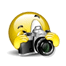 Eingriff in das Recht am eigenen Bild
Unter denselben Voraussetzungen wie das Veröffentlichen zulässig 
Abwägung der widerstreitenden Interessen erforderlich; Eingriffe können durch Wahrnehmung überwiegend schutzwürdiger Interessen gerechtfertigt sein 
Beispiele: 
Chef darf krankgeschriebenen Mitarbeiter an Autowaschanlage fotografieren
Systematische Überwachung mittels heimlicher Fotodokumentation von Personen, die gegen Anleinpflicht von Hunden verstoßen, ist rechtswidrig
Schlag mit der Hand gegen die von einem Pressefotografen vor das Gesicht gehaltenen Kamera kann als Notwehr gerechtfertigt sein
Fotografieren von Polizeibeamten im Einsatz: Polizist darf Identität feststellen, nicht Foto beschlagnahmen
[Speaker Notes: BGH: Die Herstellung von Bildnissen einer Person, insbesondere die Filmaufzeichnung mittels einer Videokamera, kann auch in der Öffentlichkeit zugänglichen Bereichen, etwa auf einem öffentlichen Weg, einen unzulässigen Eingriff in das allgemeine Persönlichkeitsrecht des Betroffenen darstellen, selbst wenn keine Verbreitungsabsicht besteht.
(BGH, Urteil vom 25. April 1995 – VI ZR 272/94 –, juris)
Autowaschanlage: Landesarbeitsgericht Rheinland-Pfalz, Urteil vom 11.07.2013, Aktenzeichen:10 SaGa 3/13: Speicherung auf Handykamera sei kein schwerwiegender Eingriff; tätlicher Angriff auf den Vorgesetzen führte zur Kündigung
Pressefotograf: OLG Hamburg, Beschluss vom 5. April 2012 (Az: 3-14/12): Hauptverhandlung wegen Körperverletzung beim Nachbarschaftsstreit; Angeklagter im Treppenhaus; Fotograf machte Fotos auch dann weiter, als Angeklagter ihn lautstark aufforderte dies zu unterlassen; hier nur Kleinkriminalität; Kein Überwiegen des öff. Interesses an Berichterstattung; Ergebnis: keine Strafe wegen gefährlicher Körperverletzung, weil ein gegenwärtiger rechtswidriger Angriff vorlag, Angeklagter muss sich nicht darauf beschränken, das Gesicht zu verdecken
Fotos von Polizeibeamten: Eine Beschlagnahme nur gerechtfertigt werden, wenn konkrete Anhaltspunkte dafür bestehen, dass Lichtbilder entgegen den Vorschriften des Kunsturhebergesetzes unter Missachtung des Rechts von Polizeibeamten und/oder Dritter am eigenen Bild auch veröffentlicht werden (BVerwG, Urt. v. 14.7.1999 - BVerwG 6 C 7.98 -, NVwZ 2000, 63, juris, Rn. 27)]
Verletzung des höchstpersönlichen Lebensbereichs durch Bildaufnahmen - § 201a StGB
(1) Mit Freiheitsstrafe bis zu zwei Jahren oder mit Geldstrafe wird bestraft, wer 
1. von einer anderen Person, die sich in einer Wohnung oder einem gegen Einblick besonders geschützten Raum befindet, unbefugt eine Bildaufnahme herstellt oder überträgt und dadurch den höchstpersönlichen Lebensbereich der abgebildeten Person verletzt,
2. eine Bildaufnahme, die die Hilflosigkeit einer anderen Person zur Schau stellt, unbefugt herstellt oder überträgt und dadurch den höchstpersönlichen Lebensbereich der abgebildeten Person verletzt,
3. eine durch eine Tat nach den Nummern 1 oder 2 hergestellte Bildaufnahme gebraucht oder einer dritten Person zugänglich macht oder
4. eine befugt hergestellte Bildaufnahme der in den Nummern 1 oder 2 bezeichneten Art wissentlich unbefugt einer dritten Person zugänglich macht und dadurch den höchstpersönlichen Lebensbereich der abgebildeten Person verletzt.
(2) Ebenso wird bestraft, wer unbefugt von einer anderen Person eine Bildaufnahme, die geeignet ist, dem Ansehen der abgebildeten Person erheblich zu schaden, einer dritten Person zugänglich macht.
…
.
[Speaker Notes: in Kraft seit dem 21. Jan 2015
Tatbestand des §201a ist  erst seit 2004 unter Strafe gestellt; Person muss nicht erkennbar sein

Abs. 2: Soll Cybermobbing erfassen
- § 205: Tat wird nur auf Antrag verfolgt; es sei denn, dass die Strafverfolgungsbehörde wegen des besonderen öffentlichen Interesses an der Strafverfolgung ein Einschreiten von Amts wegen für geboten hält.]
Ausnahme von der Strafbarkeit (§201a Absatz 4)
Handlungen, die in Wahrnehmung überwiegender berechtigter Interessen erfolgen, 
namentlich der Kunst oder der Wissenschaft, der Forschung oder der Lehre, 
der Berichterstattung über Vorgänge des Zeitgeschehens oder der Geschichte oder ähnlichen Zwecken dienen
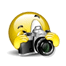 Veröffentlichung zulässig?
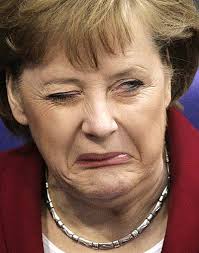 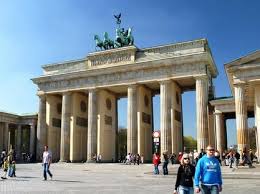 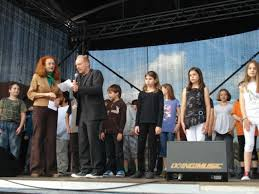 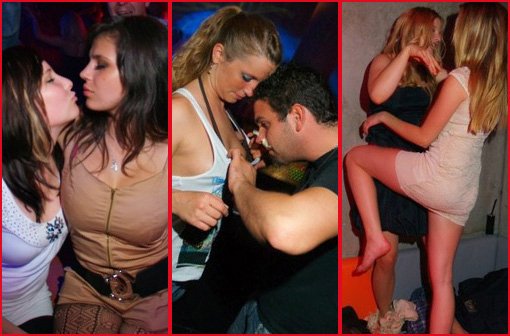 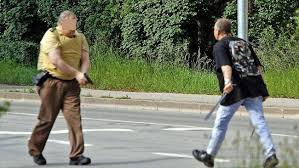 [Speaker Notes: Foto 1: Beiwerk: +
Foto 2: Prominente: +
Foto 3: Schulveranstaltung: +
Foto 4: Person der Zeitgeschichte: +
Foto 5 Teile 1 und 2: es handelt sich um eine Aufnahme aus dem Internetangebot des Münchner Abendblattes: §201a Abs. 2 StGB „unbefugt von einer anderen Person eine Bildaufnahme, die geeignet ist, dem Ansehen der abgebildeten Person erheblich zu schaden, einer dritten Person zugänglich macht“ ? Wohl nicht strafbar wegen Presseprivileg in Absatz 4: „Berichterstattung über Vorgänge des Zeitgeschehens“
Foto 5 Teil 3: Personen nicht erkennbar; Veröffentlichung kann trotzdem nach §201a StGB strafbar sein; fraglich, ob der erforderlich Strafantrag gestellt wird]
Beispiele aus der Rechtsprechung
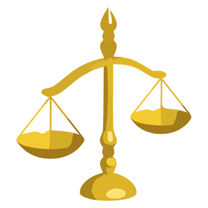 Beteiligung eines 14-Jährigen am mehrfachen heimlichen Beobachten von Mitschülerinnen unter der Dusche, das Anfertigen von Fotos mit einer Digitalkamera und das Brennen einer CD stellt zwar ein schweres Fehlverhalten dar; rechtfertigt aber nicht Schulausschluss (VG Karlsruhe, Beschluss vom 27.2.2008, Az: 5 K 112/08)
Schulverweis eines 12-Jährigen wegen Missbrauchs der Namen von Lehrkräften im Internet rechtmäßig (VG Hannover, Beschluss vom 7.6.2006, Az: 6 B 3325/06)
Schriftlicher Verweis als Ordnungsmaßnahme rechtswidrig, wenn Internetbeleidigung gegenüber gemobbten Mitschüler Schulbezug fehlt (VG Gelsenkirchen, Urteil vom 20.10.2010 Az: 4 K 2662/08)
Auch in der Freizeit erfolgte Internet-Beleidigungen können Schulbezug aufweisen, wenn sie störend in den Schulbetrieb hineinwirken (VGH Ba-Wü, Beschluss vom 12.5.2011; Az: 9 S 1056/11)
Wird eine Lehrkraft beleidigt, besteht immer ein schulischer Bezug (VG Augsburg, Beschluss vom 17.8.2012, Az: Au 3 S 12.970)
[Speaker Notes: VG Karlsruhe: denn zu den Pflichten eines Schülers gehört es, die Persönlichkeitsrechte aller im Schulalltag vereinten Menschen zu beachten; Teil des Persönlichkeitsrechts ist die Wahrung der Intimsphäre, aber: Keine Gefahr für die Erziehung und Entwicklung der Mitschüler nachweisbar
VG Hannover: in einem Single-Chat; Usernamen von 5 Lehrkräften angelegt, teils abfällige teils obszöne Äußerungen
VG Gelsenkirchen: in ICQ wurde Account mit dem Namen „L. beleidigen“ angelegt; Schülerin stellt dafür PC zur Verfügung; zumindest Mitwisserin am Mobbing; angeblich kein räumlicher und zeitlicher Bezug zur Schule; fehlende Schulöffentlichkeit der Äußerungen; sei nicht anders zu beurteilen wie Beleidigung außerhalb der Schule; Verhaltenskodex: auch dadurch erlange nicht jeder Verstoß gegen die Verhaltensregeln außerhalb der Schule automatisch unmittelbaren Schulbezug
VGH Ba-WÜ: Blog-Eintrag im Internetformum „kwick.de“ – Anmeldung ist hier nicht erforderlich; Beleidigung als „Punkbitch, „Assi“ usw. aber ohne Namensnennung; Unterrichtsausschluss war aber unverhältnismäßig
VG Augsburg: Beleidigung eines Lehrers auf FB-Account eines Schülers als „pädophiler Kinderhasser…total behindert“ rechtfertigt Schulverweis; auch wenn Beleidigung nur einem begrenztem Nutzerkreis zugänglich war; respektvoller Umgang miteinander ist Gegenstand des „Schulvertrages“; „Schmähungen einer Lehrkraft verletzen deren Persönlichkeitsrechte, untergraben ihr Autorität und schaden dem Ansehen der Schule“]
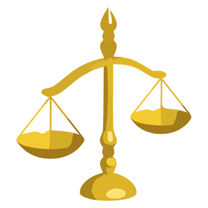 Beispiele aus der Rechtsprechung
Posten von Lehrerfotos aus dem Unterricht auf Facebook mit dem Eintrag „…weil er ein pädophiler Kinderhasser ist! Und weil er einfach nur total behindert ist“; auch wenn auf  (mehrere hundert) „Freunde“ begrenzte Veröffentlichung. Schulausschluss  rechtmäßig (VG Augsburg; Urteil vom 5.2.2013; Az: Au 3 K 12.969)
Lehrerin bemerkt, dass sie heimlich von einem Schüler fotografiert wird; sie stellt ihn laut und heftig zur Rede; hiervon macht ein anderer Schüler ein Video und postet es auf Facebook, ohne dass der Anlass für diese Erziehungsmaßnahme auf dem Video erkennbar wird: rechtfertigt Überweisung in Parallelklasse als Schulordnungsmaßnahme (OVH NRW; Beschluss vom 17.9.2014; Az: 19 B 985/14)